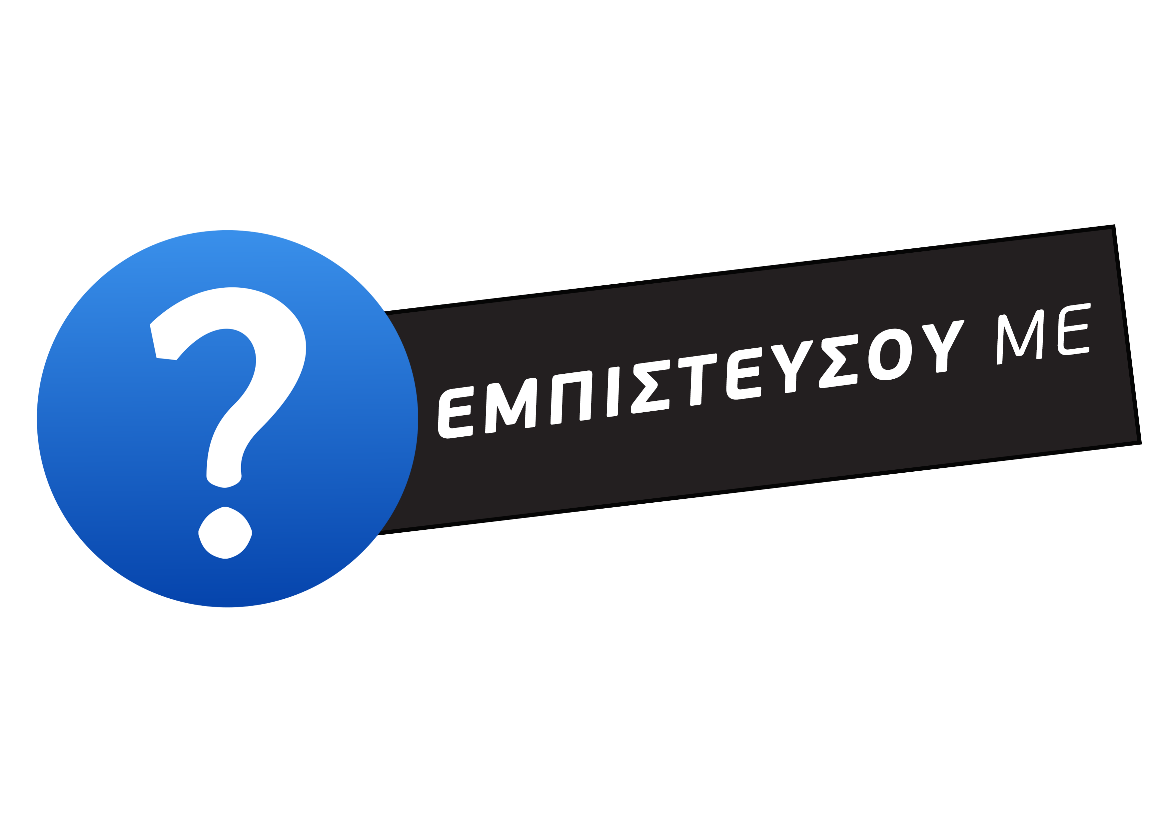 Μετάφραση
SaferInternet4Kids.gr
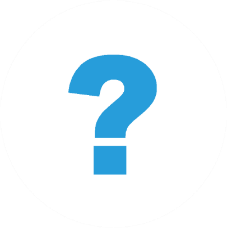 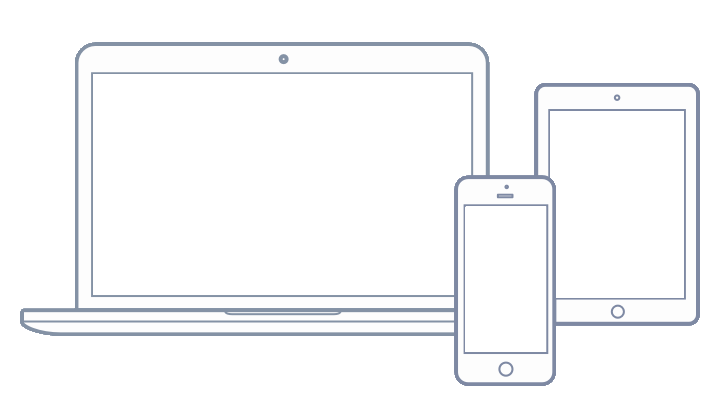 Μάθημα 2
Διαδικτυακή 
γνωριμία
(9-11 ετών)
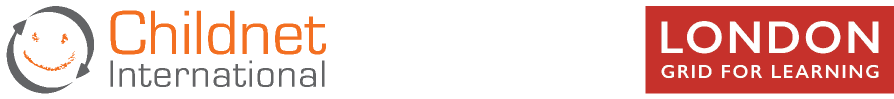 Αντικείμενο μαθήματος
Αναγνωρίζω ότι είναι δική μου επιλογή να αποδεχτώ κάτι στο διαδίκτυο. 

Αναγνωρίζω τρόπους με τους οποίους κάποιοι στο διαδίκτυο μπορεί να προσπαθήσουν να με πείσουν για κάτι.

Γνωρίζω τι να κάνω αν ανησυχώ για κάτι στο διαδίκτυο.
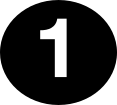 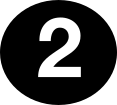 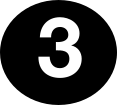 Μετάφραση
SaferInternet4Kids.gr
Πως επικοινωνείς στο διαδίκτυο;
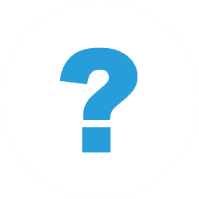 Εφαρμογές μηνυμάτων;
Συνομιλία μέσα 
σε παιχνίδι;
Μέσω εφαρμογών βίντεο;
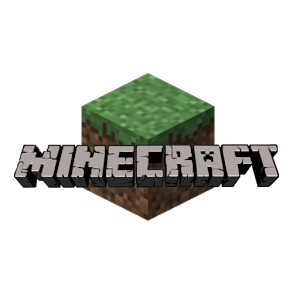 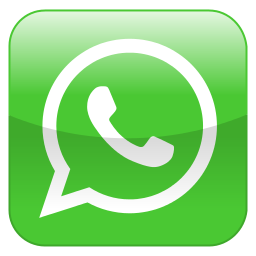 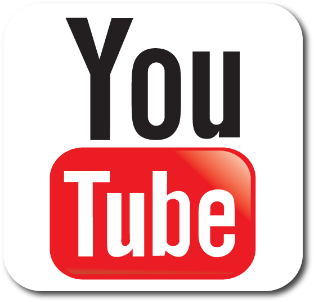 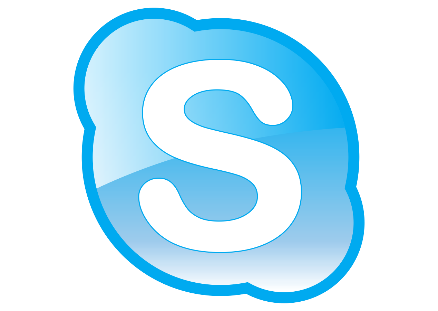 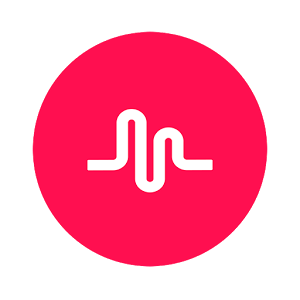 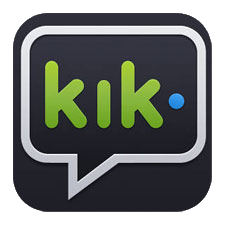 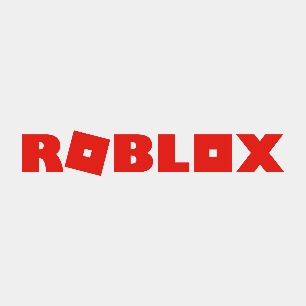 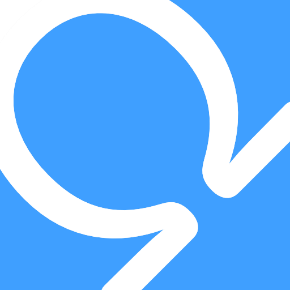 Μετάφραση
SaferInternet4Kids.gr
[Speaker Notes: To find out more about any of these apps then visit;
www.commonsensemedia.org 
www.net-aware.org.uk]
Μετάφραση
SaferInternet4Kids.gr
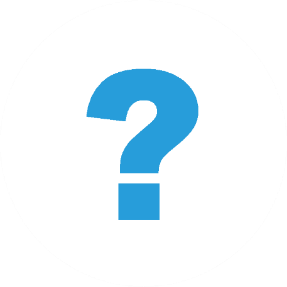 Διαδικτυακή συνομιλία
Πόσα γνωρίζεις;
Γιατί μπορεί κάποιος να επικοινωνήσει 
μαζί σου;
Πως μπορεί να επικοινωνήσει;
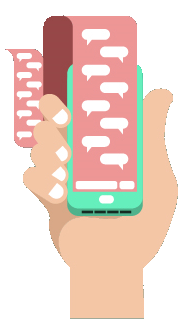 Τι μπορεί να σου στείλει;
Μετάφραση
SaferInternet4Kids.gr
Μετάφραση
SaferInternet4Kids.gr
Διαμάντι 9
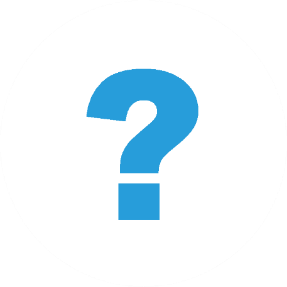 Πόσο αξιόπιστο είναι;
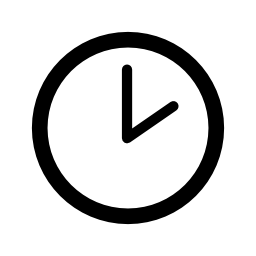 10 λεπτά
Δραστηριότητα  – A για Αποδοχή
Με την ομάδα σου τοποθέτησε τα 9 μηνύματα σε σχήμα διαμαντιού από το περισσότερο αξιόπιστο στο λιγότερο. Έπειτα, μπορείς να εξηγήσεις γιατί τα ταξινόμησες με αυτόν τον τρόπο;
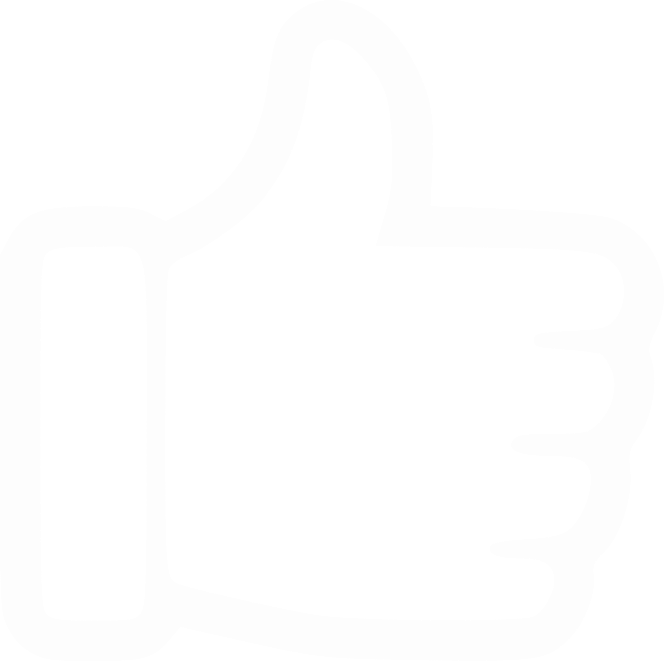 Ποια από αυτά τα μηνύματα θα δεχόσασταν ή θα εμπιστευόσασταν;
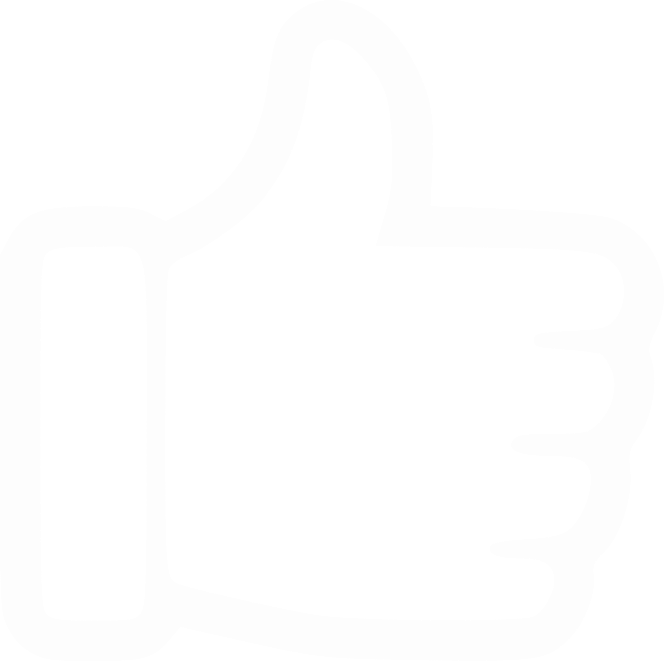 Μετάφραση
SaferInternet4Kids.gr
Μετάφραση
SaferInternet4Kids.gr
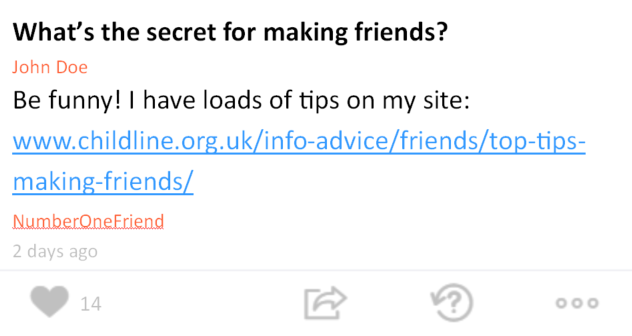 Ποιο είναι το μυστικό για να έχεις φίλους;
Μ. Παπαδόπουλος
Βρες συμβουλές στη σελίδα μου:
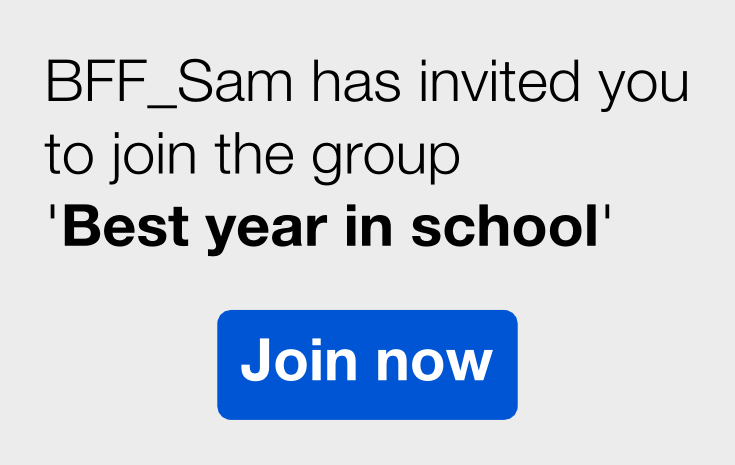 Ο/η BFF_Sam σας κάλεσε να μπείτε στην ομάδα «Η καλύτερη χρονιά στο σχολείο»
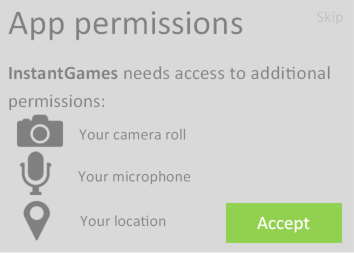 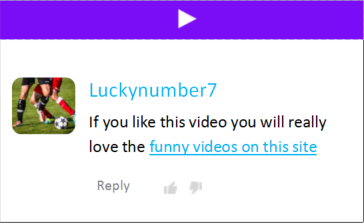 Αν σου αρέσει αυτό το βίντεο θα λατρέψεις αυτό: funny videos for you
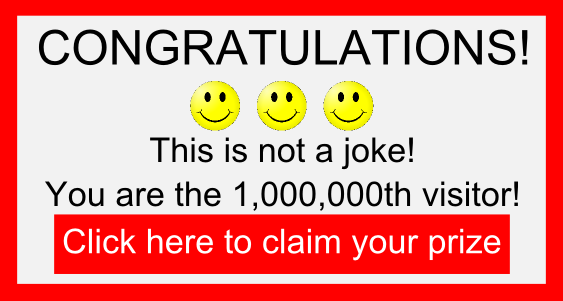 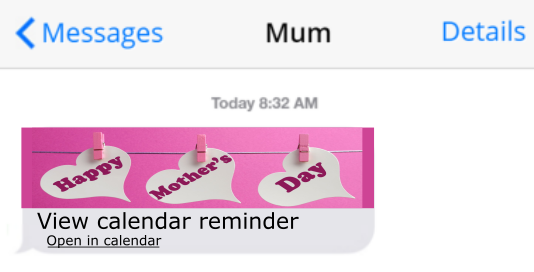 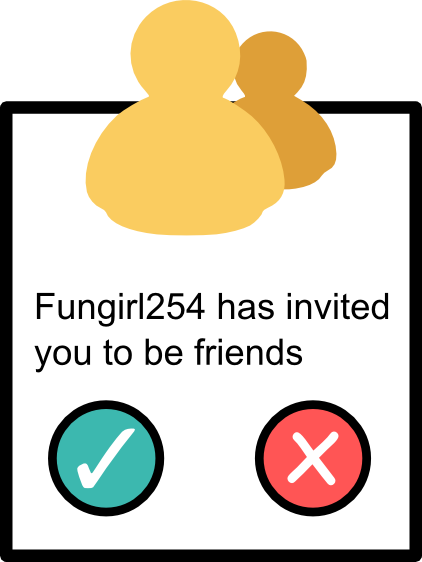 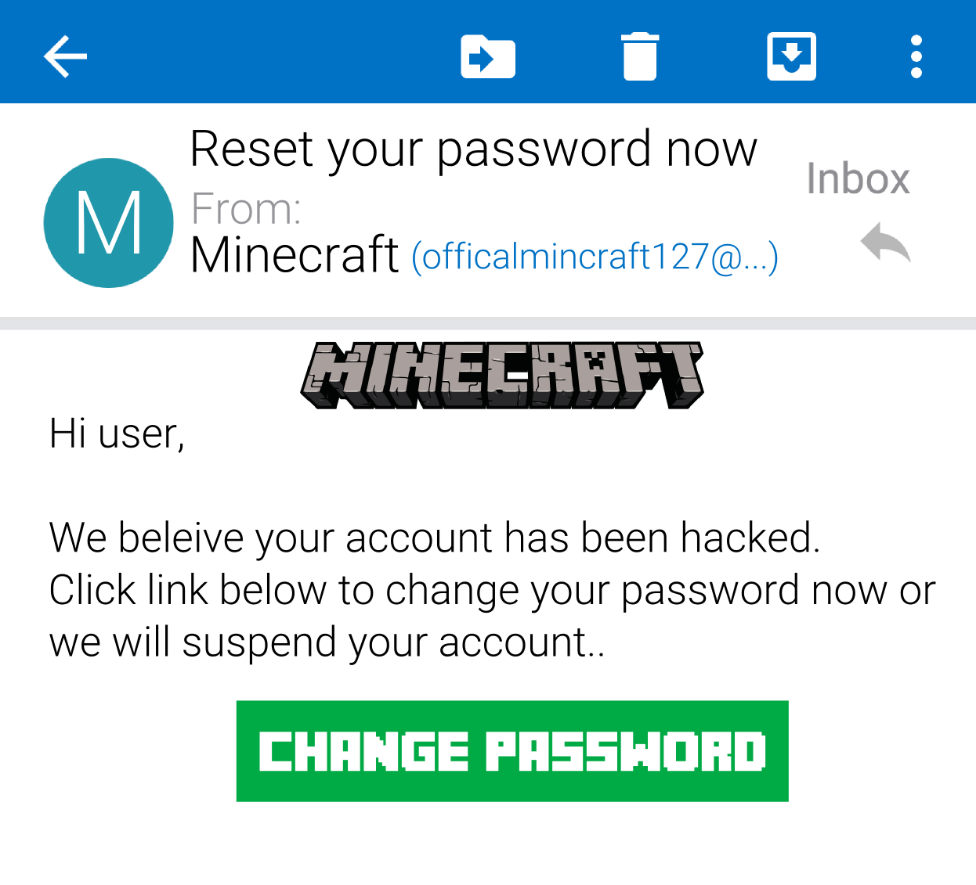 Άλλαξε τον κωδικό σου τώρα!
Γειά σου χρήστη, 
Πιστεύουμε ότι ο λογαριασμός σου έχει παραβιαστεί. Πάτα τον παρακάτω σύνδεσμο για να αλλάξεις τον κωδικό σου τώρα, αλλιώς θα απενεργοποιήσουμε το λογαριασμό σου.
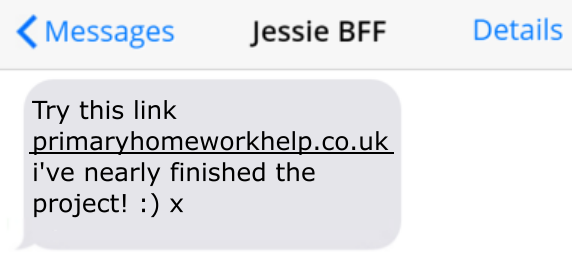 Μπες εδώ www.homework.gr/123 Τελείωσα την εργασία 
Μετάφραση
SaferInternet4Kids.gr
Κίνητρα
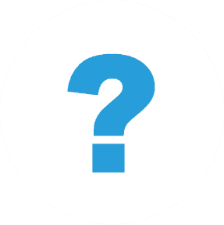 Συνήθως υπάρχει κάποιος λόγος για τον οποίο οι άνθρωποι λένε ή κάνουν πράγματα.
Μπορεί να αναγνωρίσεις το παρακάτω…
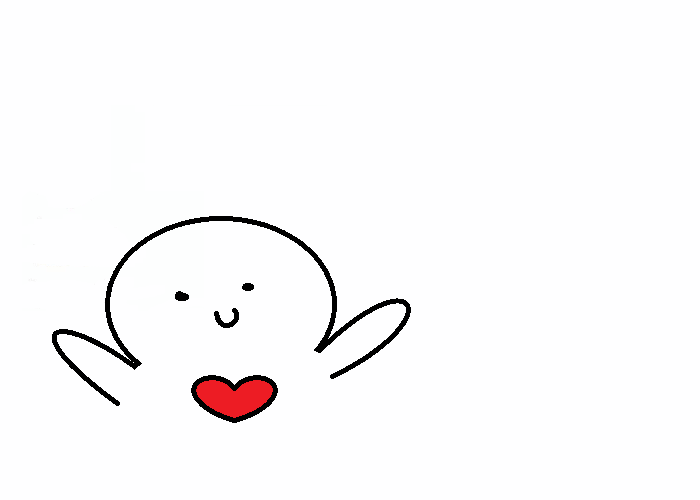 Όταν αγκαλιάζεις τους γονείς σου με σκοπό να ζητήσεις μια χάρη σε αντάλλαγμα!
Παρακαλώ, μπορώ να έχω…;
Μετάφραση
SaferInternet4Kids.gr
Μπορείς να βρεις το κίνητρο στα μηνύματα που ταξινόμησες πριν;
Να σε κάνουν να μπεις σε μια ομάδα με τους φίλους σου;
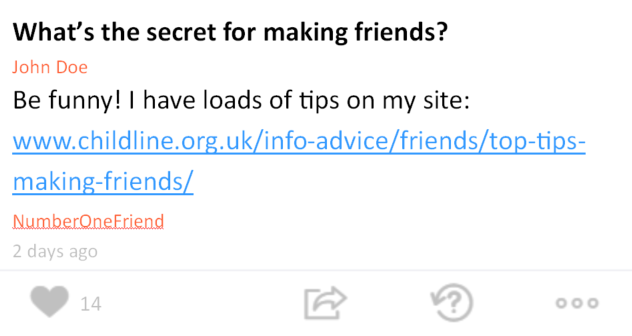 Ποιο είναι το μυστικό για να έχεις φίλους;
Μ. Παπαδόπουλος
Βρες συμβουλές στη σελίδα μου:
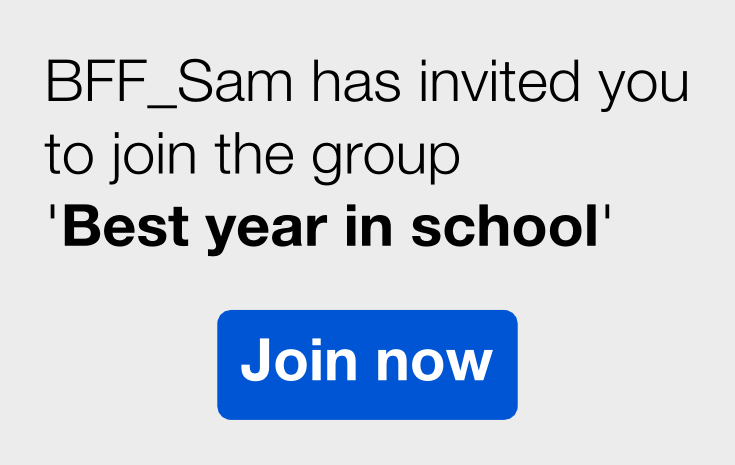 Ο/η BFF_Sam σας κάλεσε να μπείτε στην ομάδα «Η καλύτερη χρονιά στο σχολείο»
Για να σε κάνουν να επισκεφθείς την ιστοσελίδα τους;
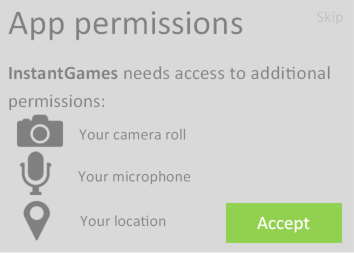 Για να έχει πρόσβαση στις πληροφορίες σου;
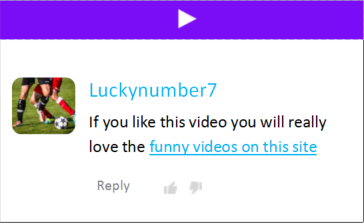 Αν σου αρέσει αυτό το βίντεο θα λατρέψεις αυτό: funny videos for you
Για να προτείνει;
Να διαφημίσει;
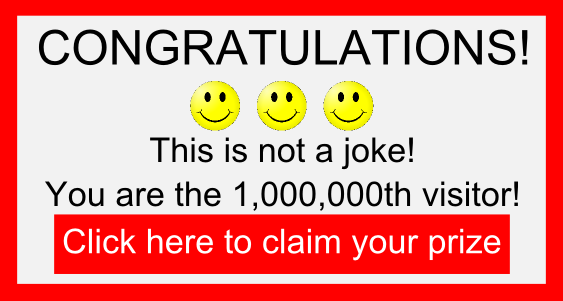 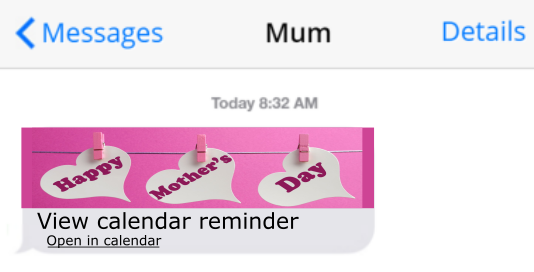 Για να πάρει δώρο;
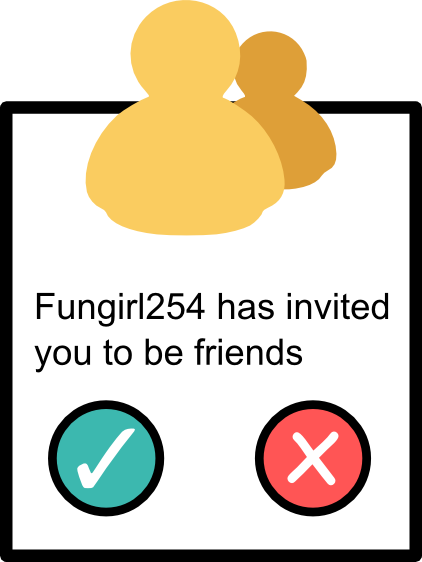 Να σε ξεγελάσει για να μπεις στην ιστοσελίδα;
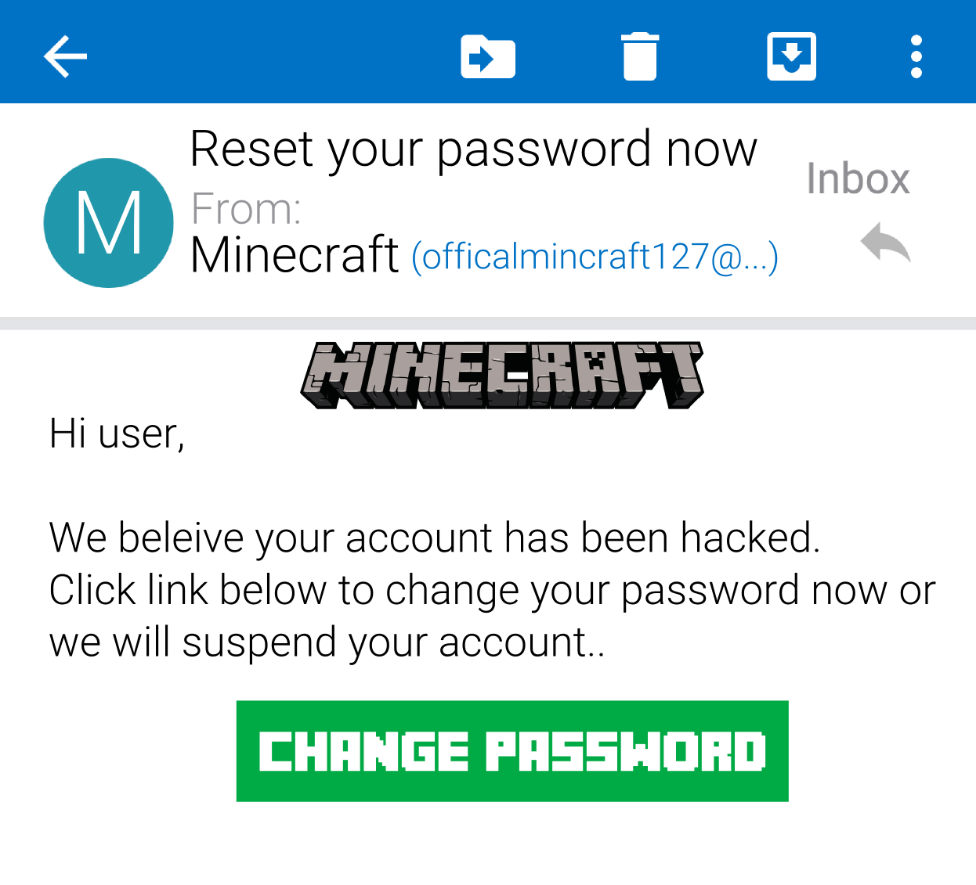 Άλλαξε τον κωδικό σου τώρα!
Για να γίνετε φίλοι;
Να σε ξεγελάσει για να δώσεις τον κωδικό σου;
Γειά σου χρήστη, 
Πιστεύουμε ότι ο λογαριασμός σου έχει παραβιαστεί. Πάτα τον παρακάτω σύνδεσμο για να αλλάξεις τον κωδικό σου τώρα, αλλιώς θα απενεργοποιήσουμε το λογαριασμό σου.
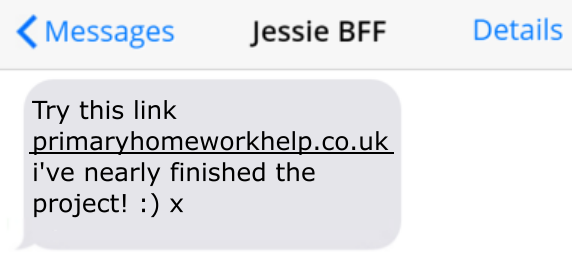 Να σε βοηθήσει;
Μπες εδώ www.homework.gr/123 Τελείωσα την εργασία 
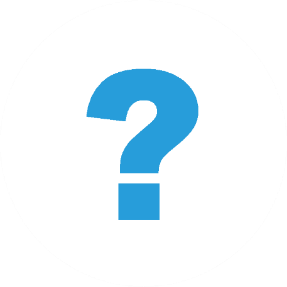 Τι πρέπει να προσέξουμε;
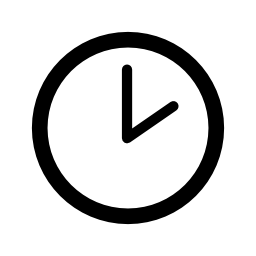 10 minutes
Δραστηριότητα – Τι πρέπει να προσέξουμε; 
Γράψε μια λίστα όσων στοιχείων πρέπει να προσέξεις για να καταλάβεις αν ένα μήνυμα είναι αξιόπιστο.
Πως γνωρίζεις ότι ένα μήνυμα είναι αξιόπιστο;
…
…
1
…
2
3
Μετάφραση
SaferInternet4Kids.gr
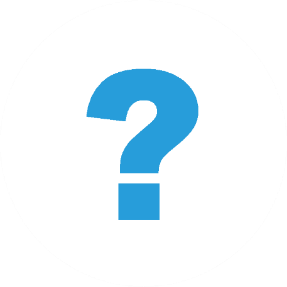 Διαδικτυακή συνομιλία
Με πόσους τρόπους γίνεται;
Δημόσια
Ιδιωτικά
Ψίθυρος
Σχόλιο
Φωνητικά
Ανώνυμο
Ομαδική 
συνομιλία
Ακουστικά
Βίντεο
Απευθείας μήνυμα
Share
Forum
Αλλά ποιο είναι το κίνητρο;
Μετάφραση
SaferInternet4Kids.gr
Μετάφραση
SaferInternet4Kids.gr
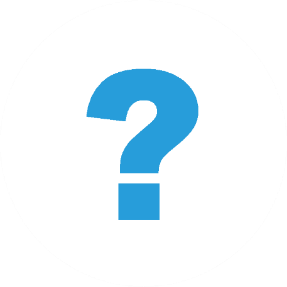 Δημόσιο ή ιδιωτικό
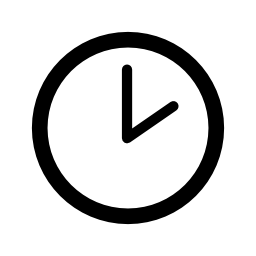 5 λεπτά
Ιδιωτική
Δημόσια
Δραστηριότητα – Δημόσια ή ιδιωτική συνομιλία 
Κατέγραψε τους λόγους για πραγματοποίηση δημόσιας ή ιδιωτικής συνομιλίας. Αναρωτήσου γιατί κάποιος μπορεί να διαλέξει αυτό τον τρόπο συνομιλίας.
Μετάφραση
SaferInternet4Kids.gr
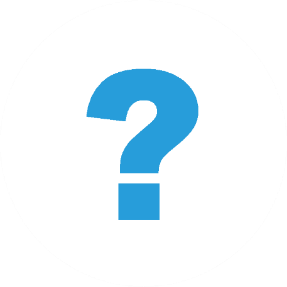 Ώρα για σκέψη
Αυτό σημαίνει ότι όλοι στο διαδίκτυο έχουν κακόβουλο κίνητρο;
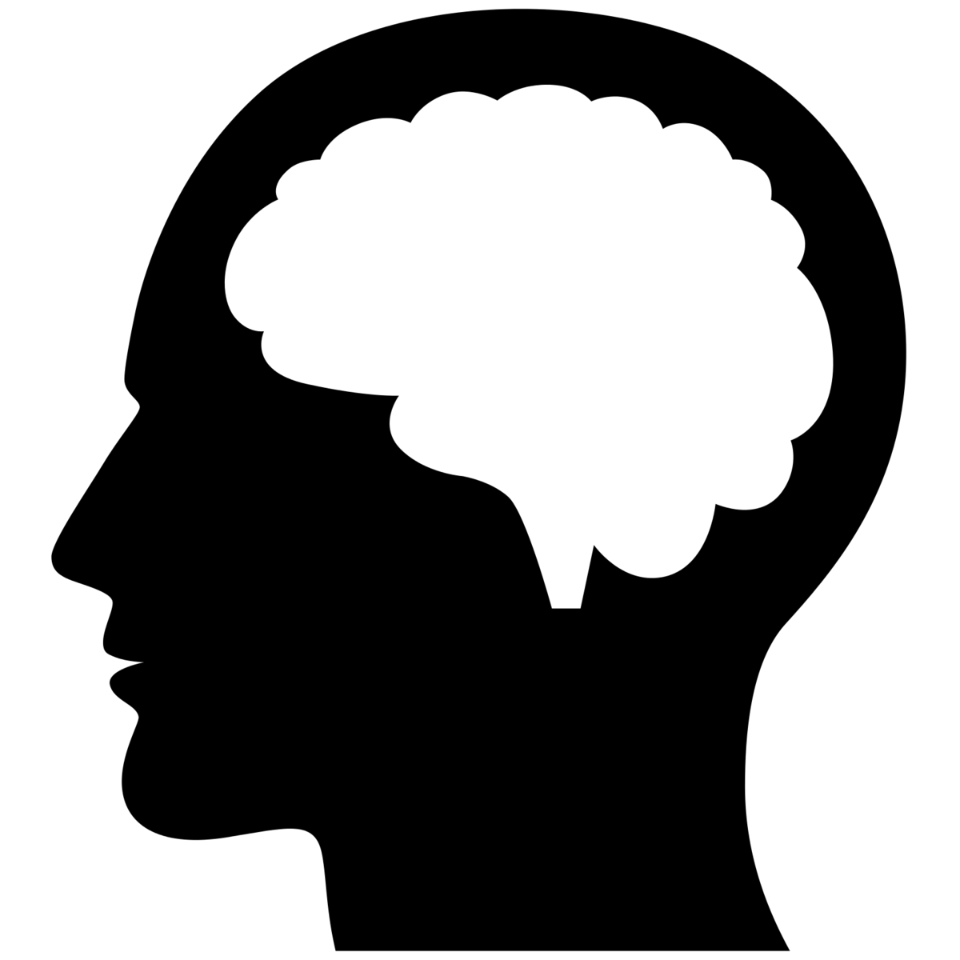 ΒΟΗΘΕΙΑ
Μετάφραση
SaferInternet4Kids.gr
Μ για Μιλάω
Αν νιώθεις άβολα ή ανησυχείς για κάτι πρέπει να μιλήσεις σε κάποιον!
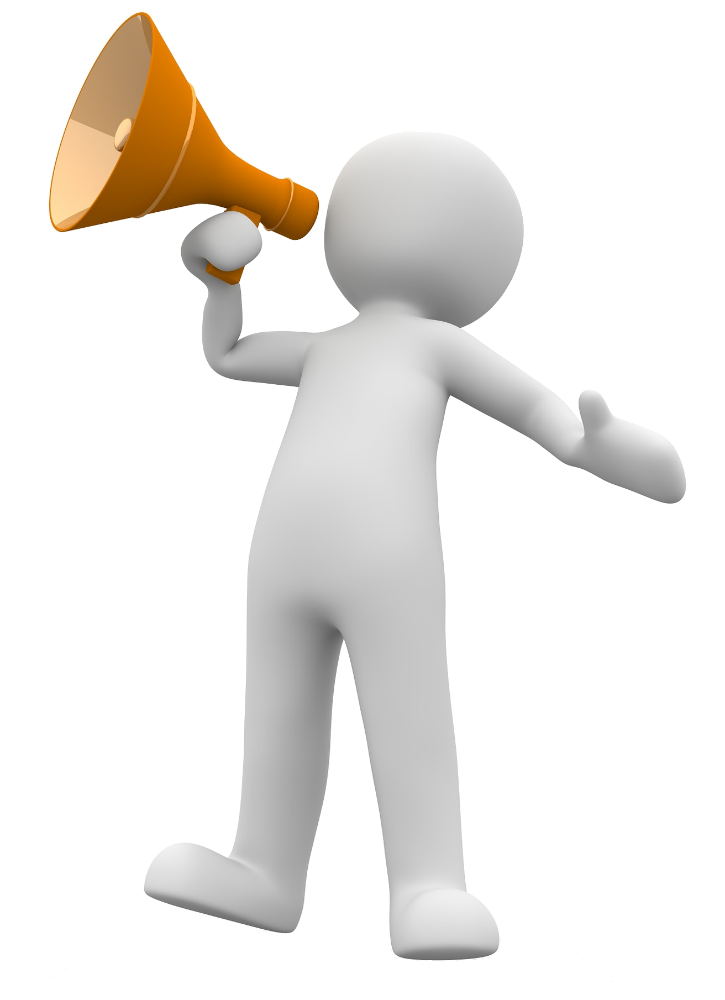 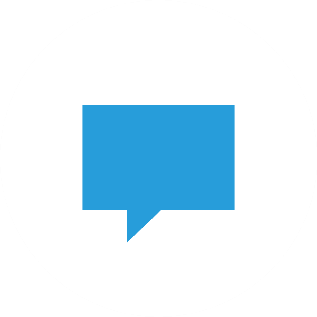 Σε ποιον μπορείς να μιλήσεις;
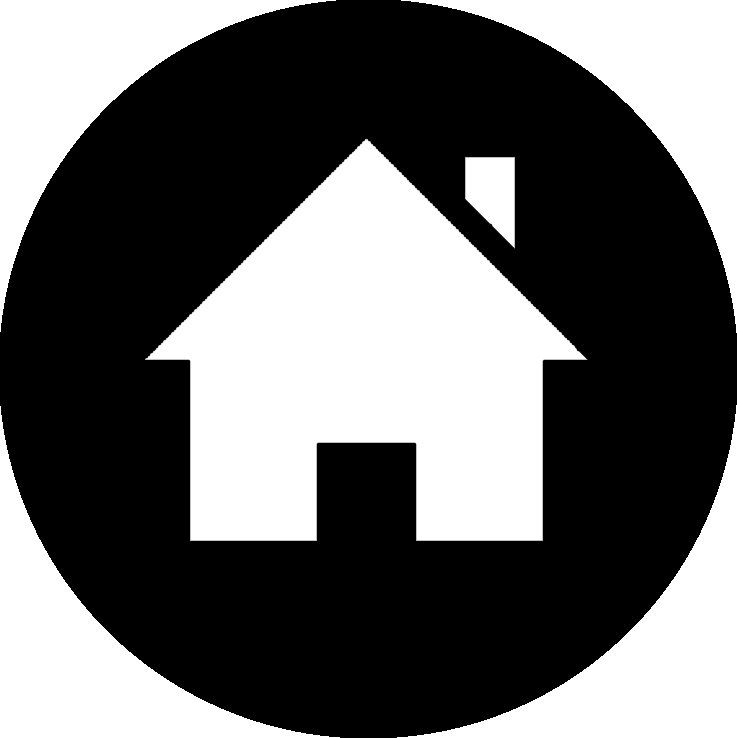 Σε κάποιον στο σπίτι
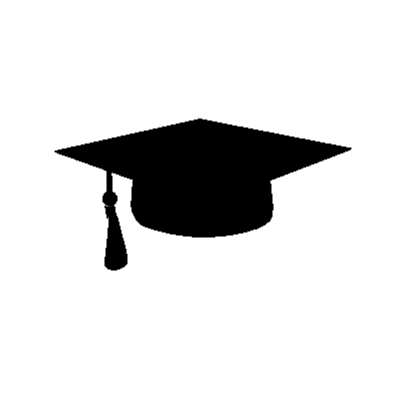 Δάσκαλο
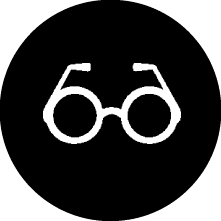 Παππούδες
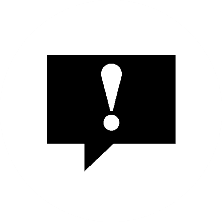 Κάνε αναφορά
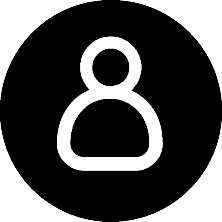 Θεία ή θείο
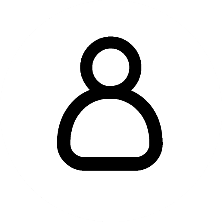 Γονείς φίλους
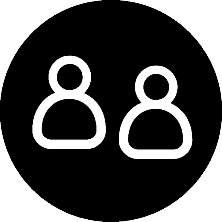 Μεγαλύτερο αδερφό/αδερφή
Μετάφραση
SaferInternet4Kids.gr
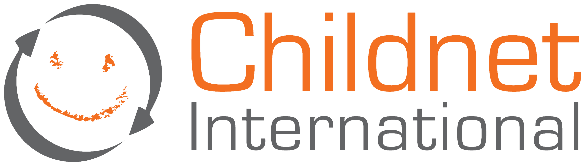 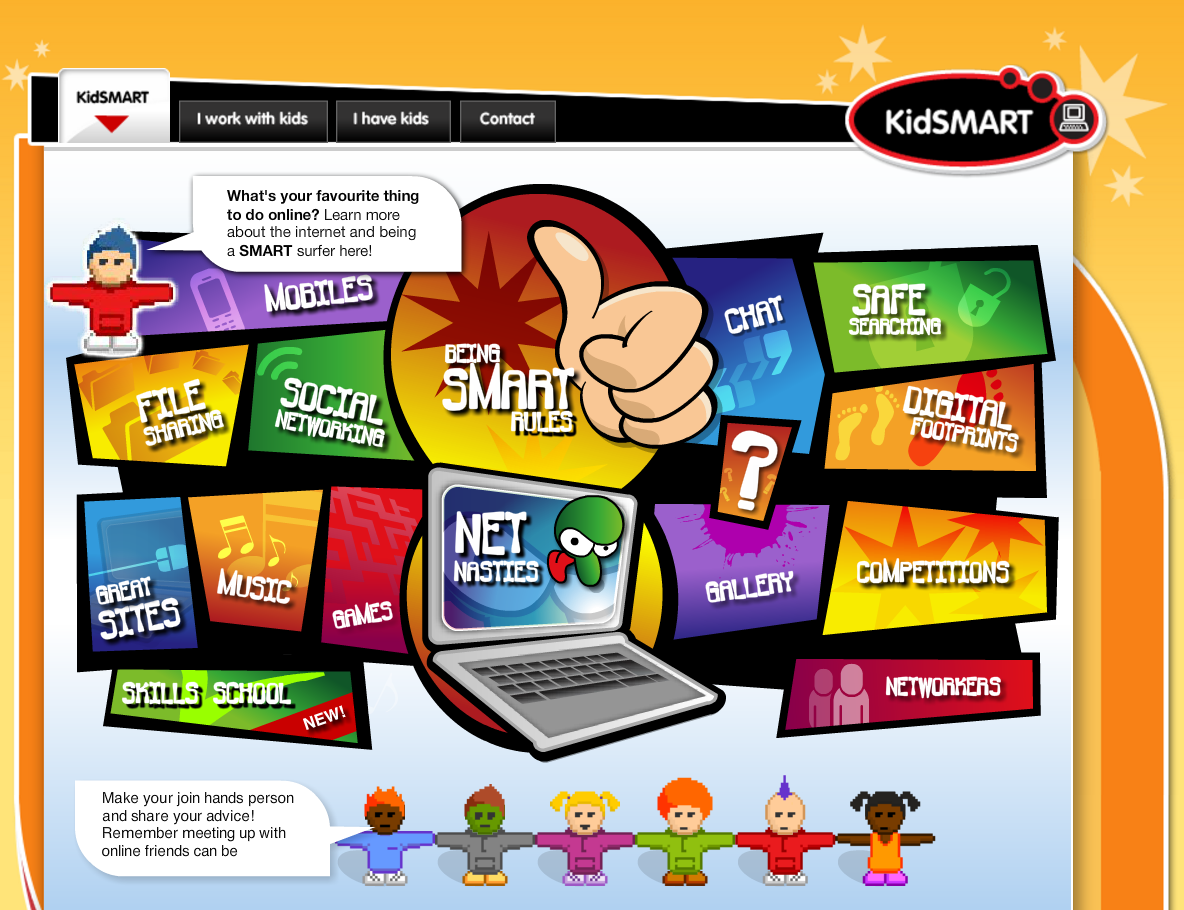 www.kidsmart.org.uk
Μετάφραση
SaferInternet4Kids.gr
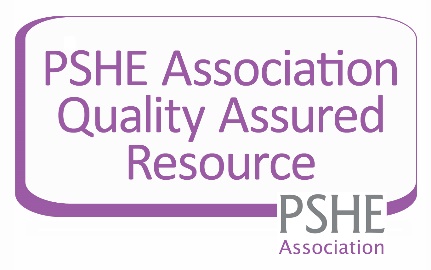 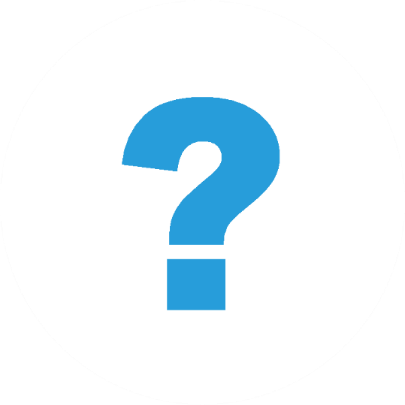 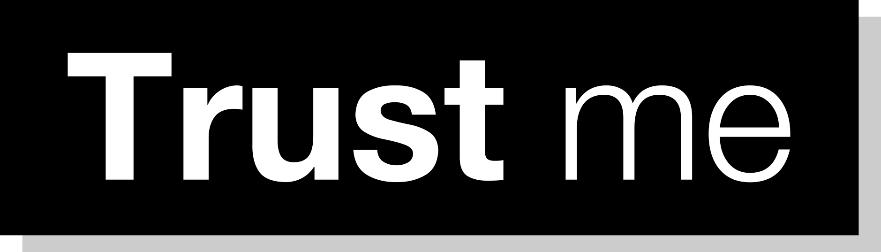 Available from:
www.childnet.com/trustme
trustme.lgfl.net
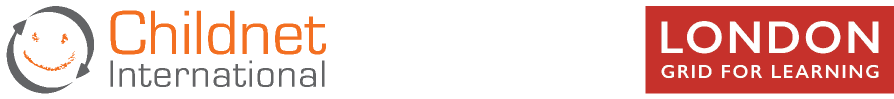 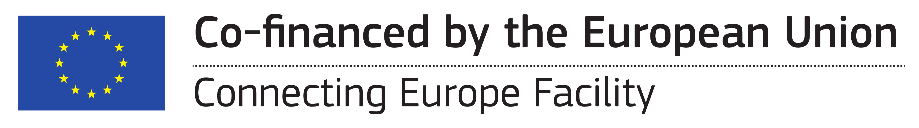 Μετάφραση
SaferInternet4Kids.gr
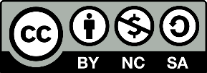 Trust Me by Childnet International is licensed under aCreative Commons Attribution-NonCommercial-ShareAlike 4.0 International License.
Μετάφραση
SaferInternet4Kids.gr
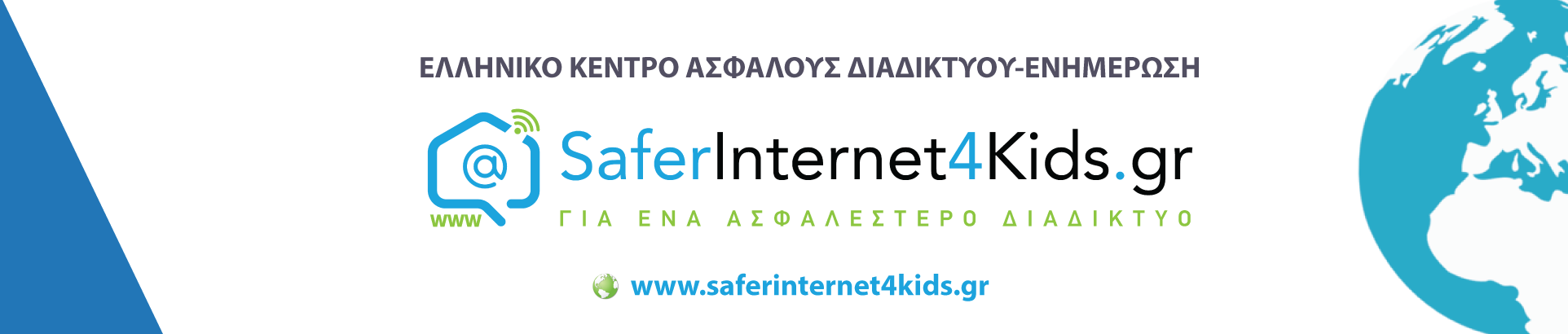 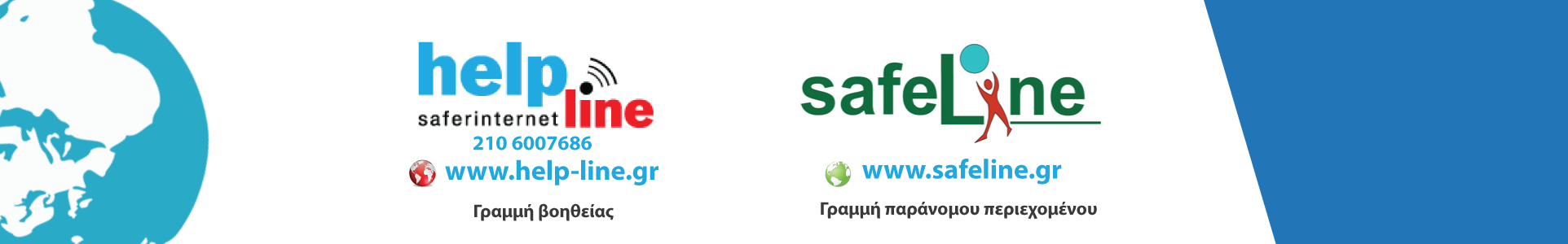 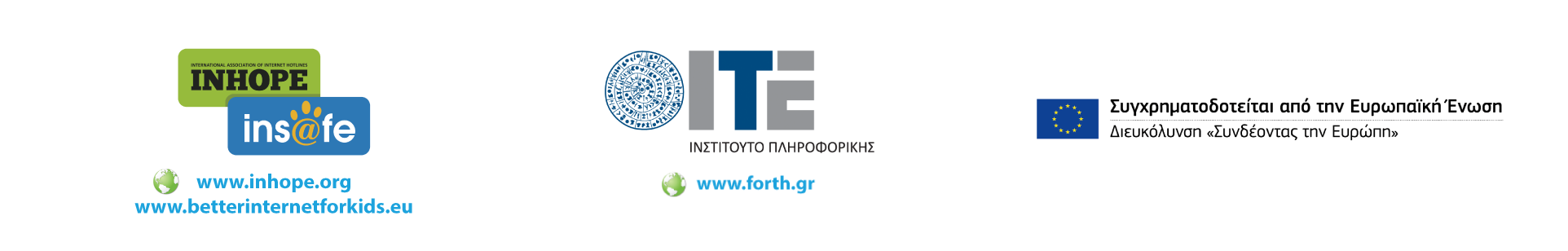 21